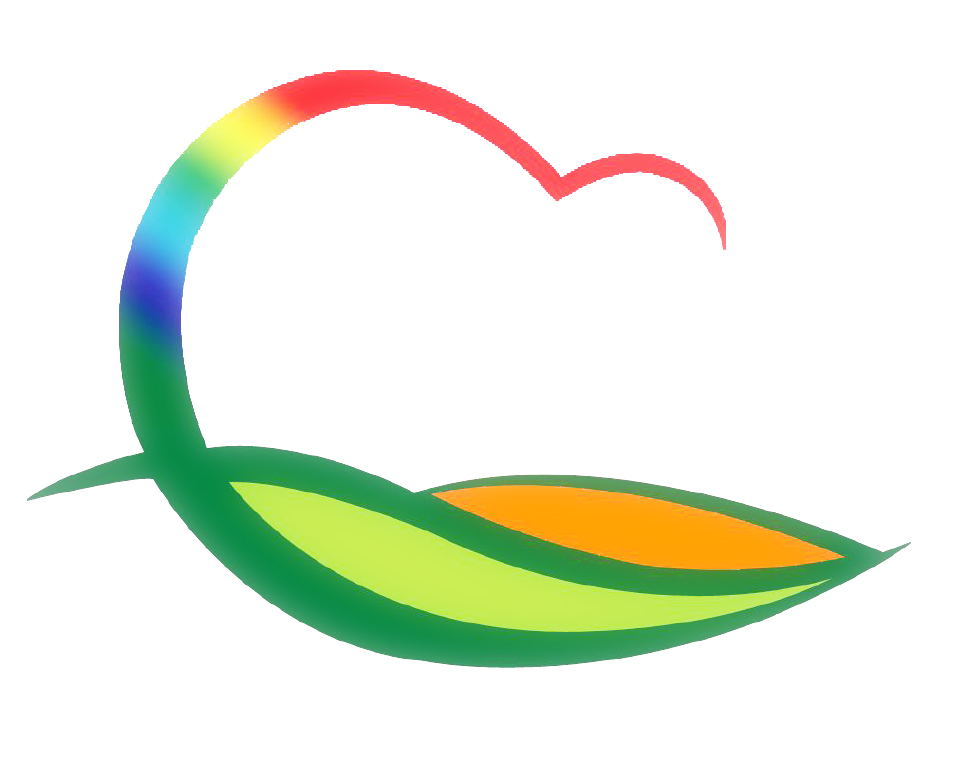 가 족 행 복 과
3-1.  휴가철 코로나19 대응 청소년 유해환경 합동점검
8.  5.(수) 14:00 / 양산 송호유원지 및 상촌 물한계곡   
12명(영동군, 영동경찰서, 영동군청소년상담복지센터 합동)
생활속 거리두기 준수 여부 점검 및 유해환경 개선 캠페인
3-2. 레인보우영동도서관 도서 대여건수 확대 운영
  8. 3.(월) ~  /  1인당 도서 대여 건수 확대
  미취학 아동 7권⇒14권  /  일반 이용자 5권⇒10권
3-3. 식품제조가공업 위생관리등급 평가 및 점검
8. 3.(월) ~ 8.7.(금) / 관내 식품제조가공업소 70개소
점검자 : 식품안전팀장외 1명
위생관리등급평가표에 의한 평가 및 HACCP인증 의무적용안내